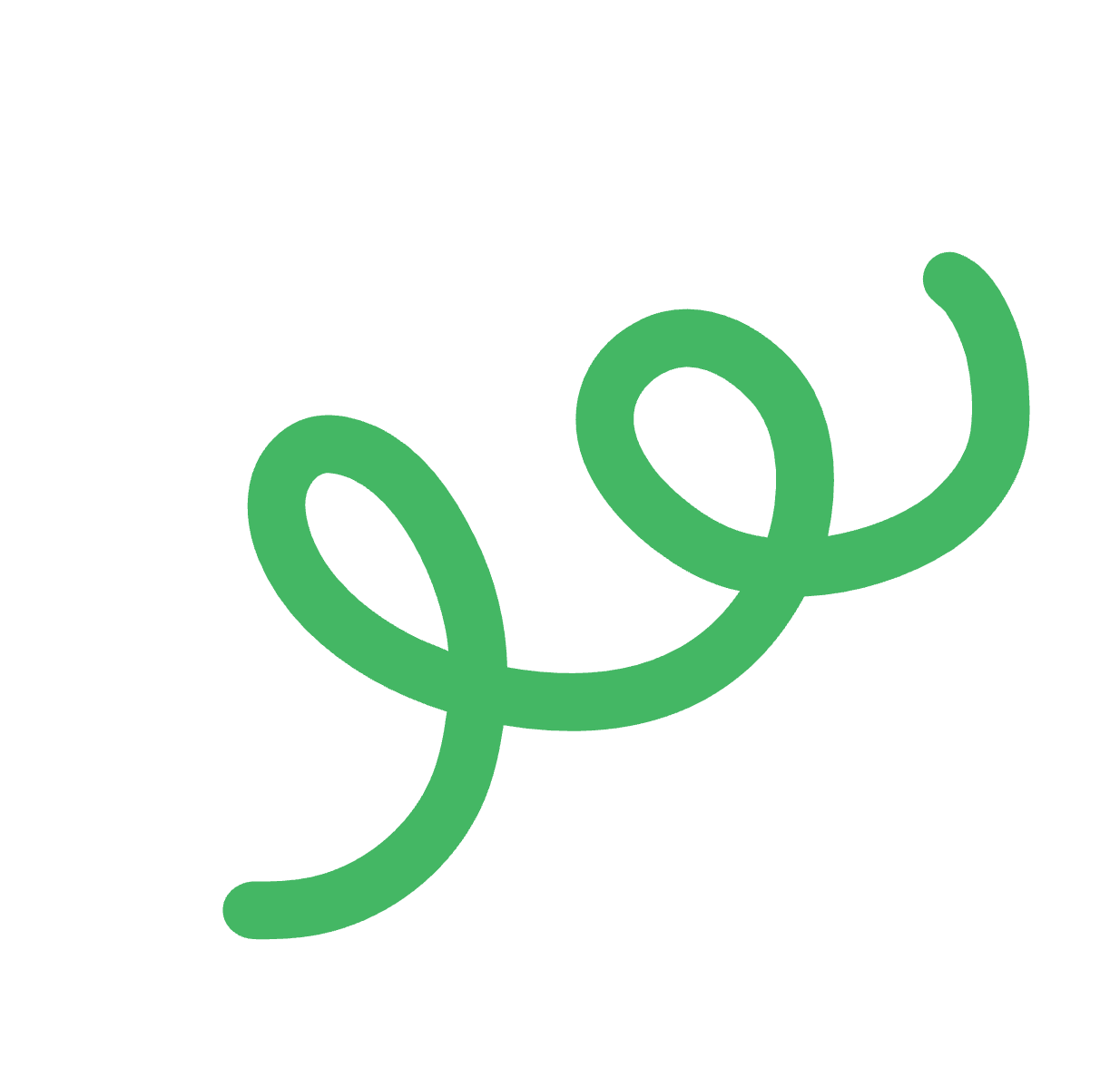 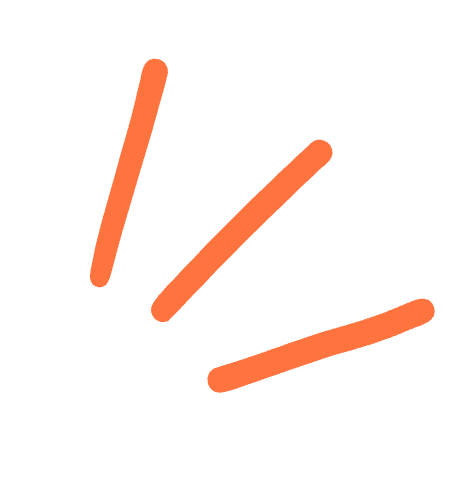 CLASSROOM RULES
CLASSROOM RULES
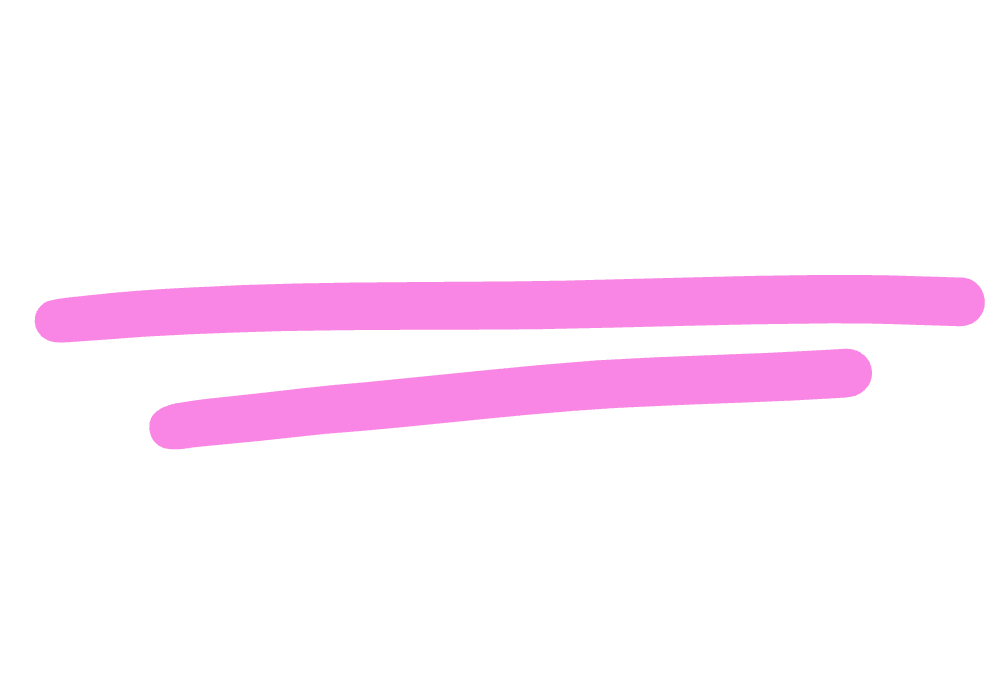 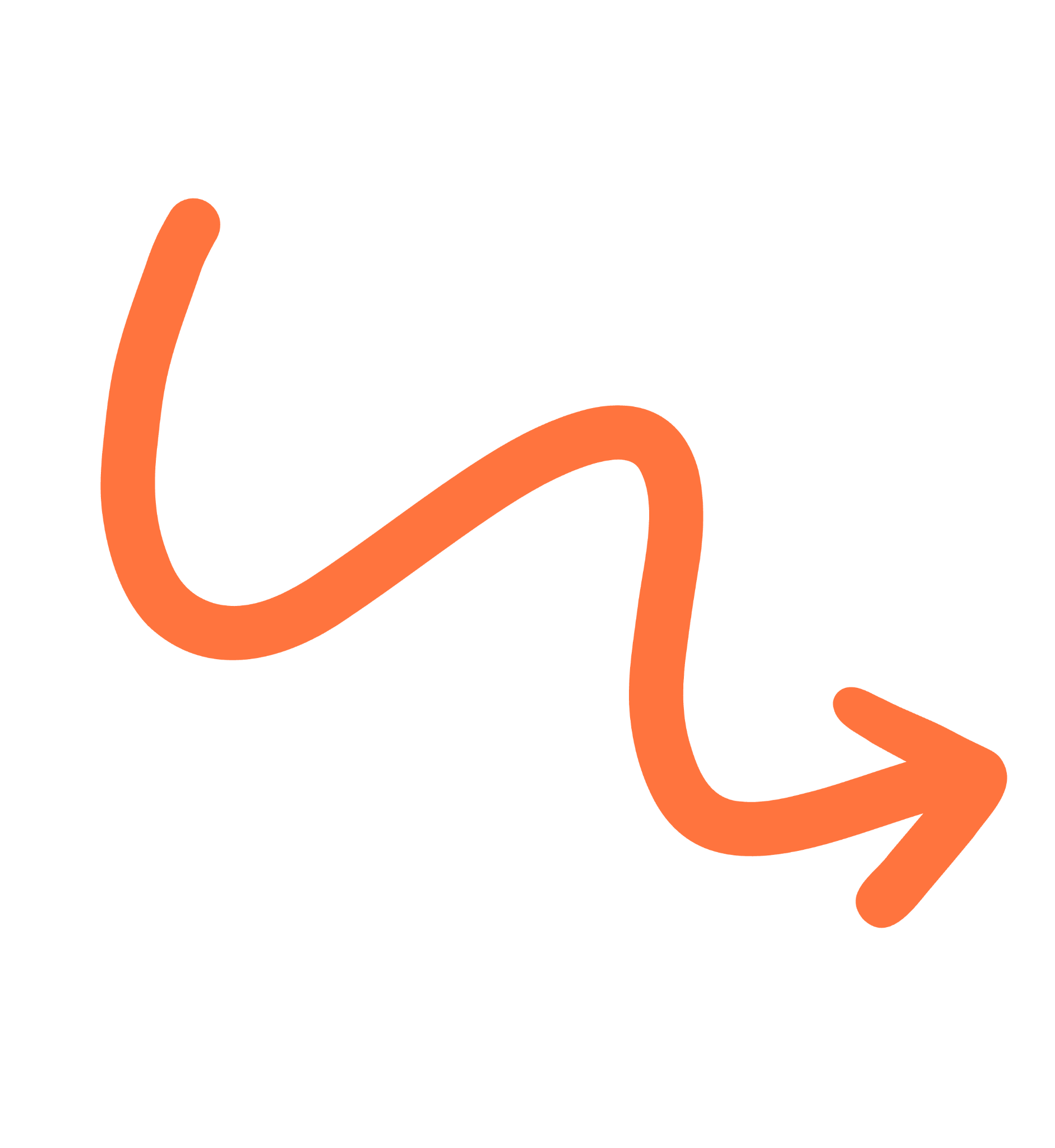 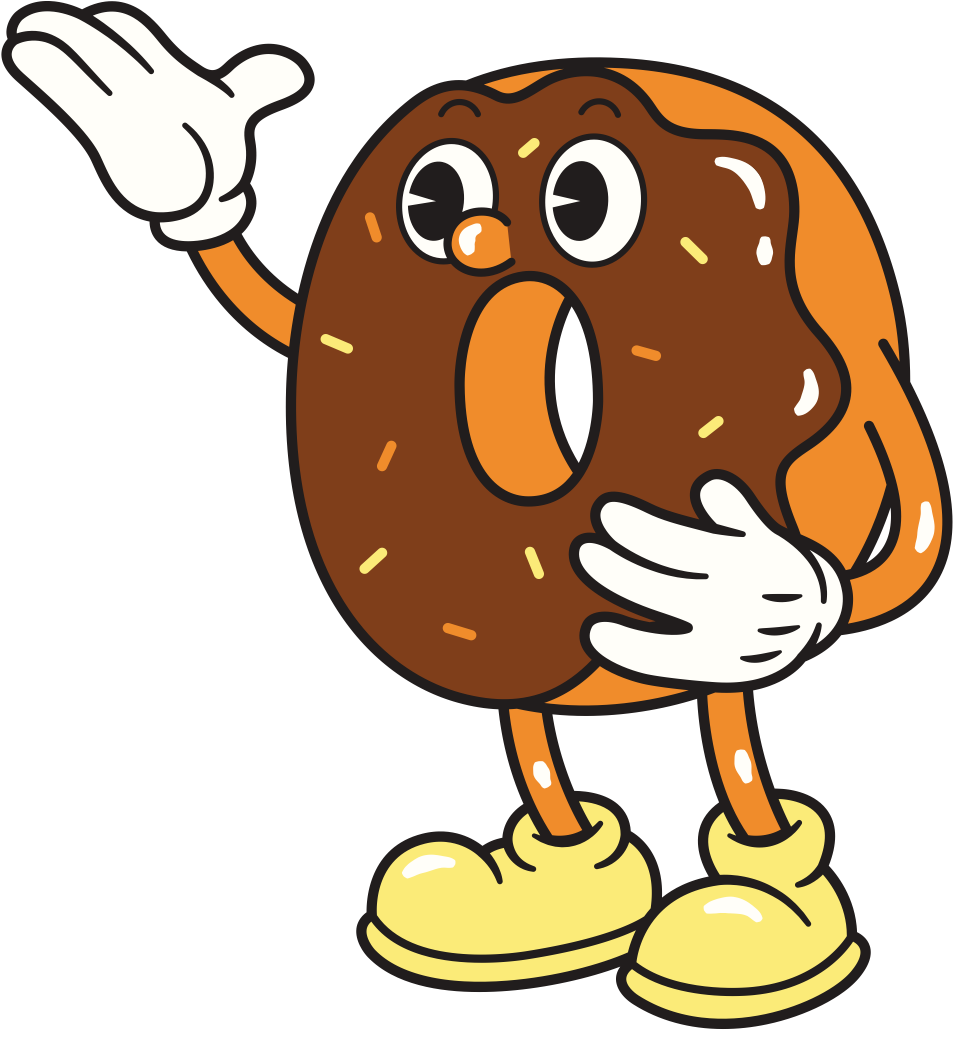 Respect Others:
Treat your classmates, teachers, and other school staff with kindness and consideration.
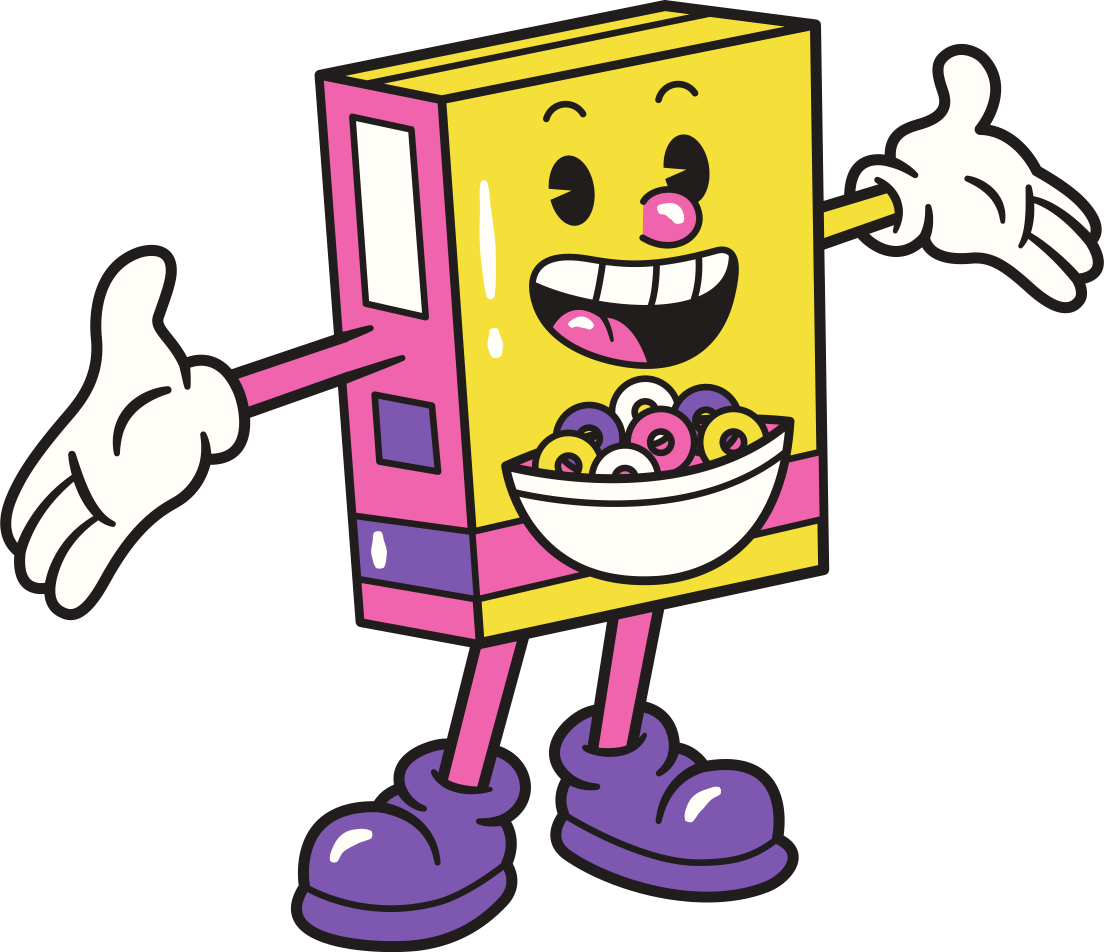 Stay on Task:
Focus on your work and complete assignments to the best of your ability.
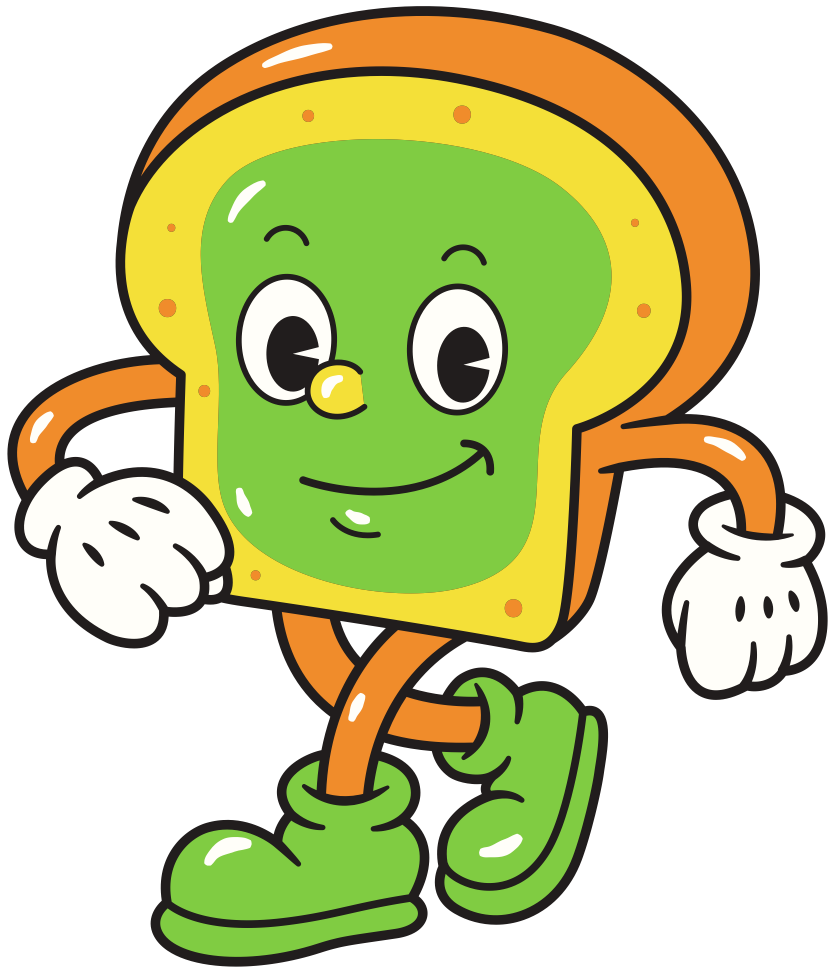 Listen:
Pay attention when your teacher or friends are speaking.
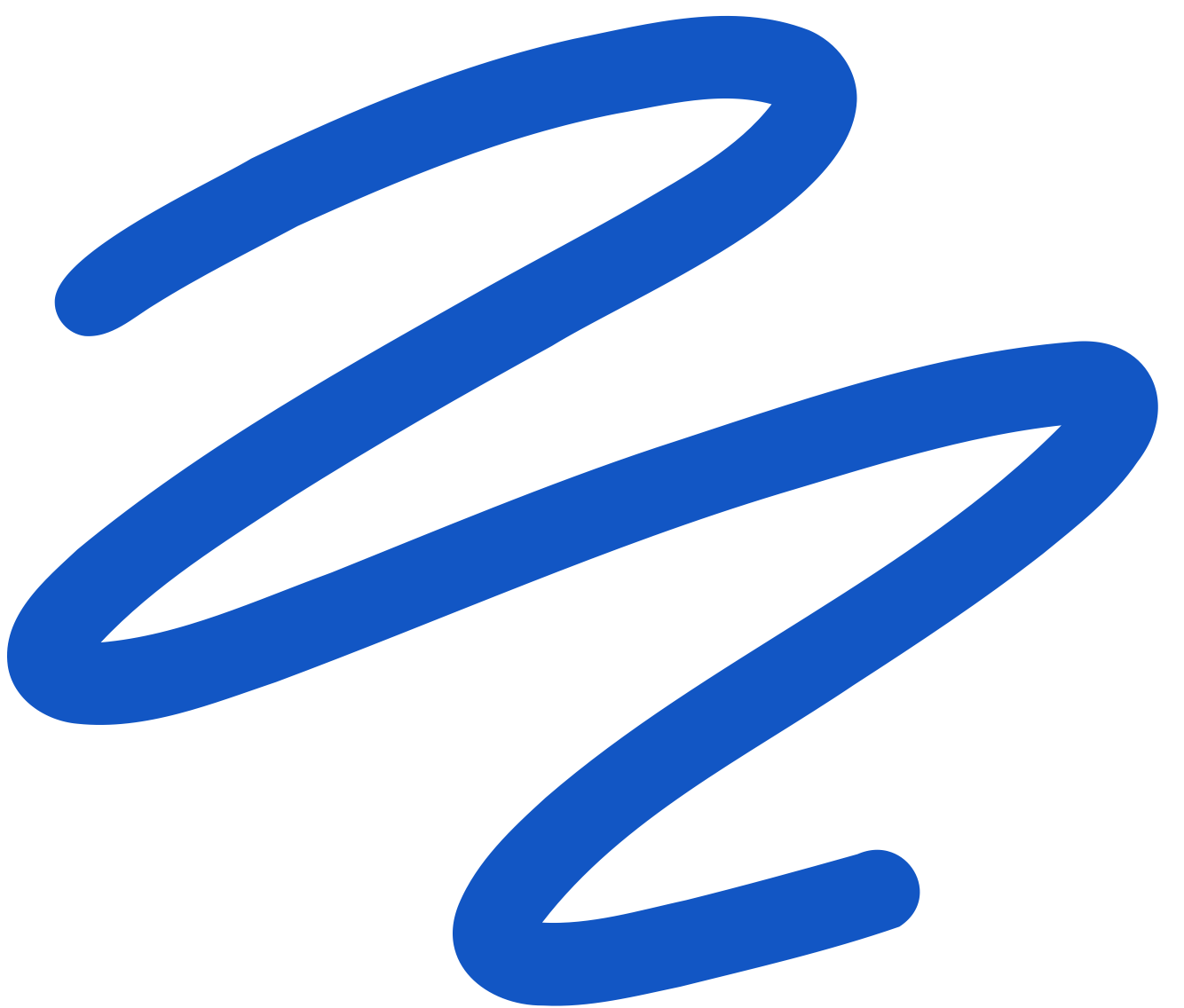 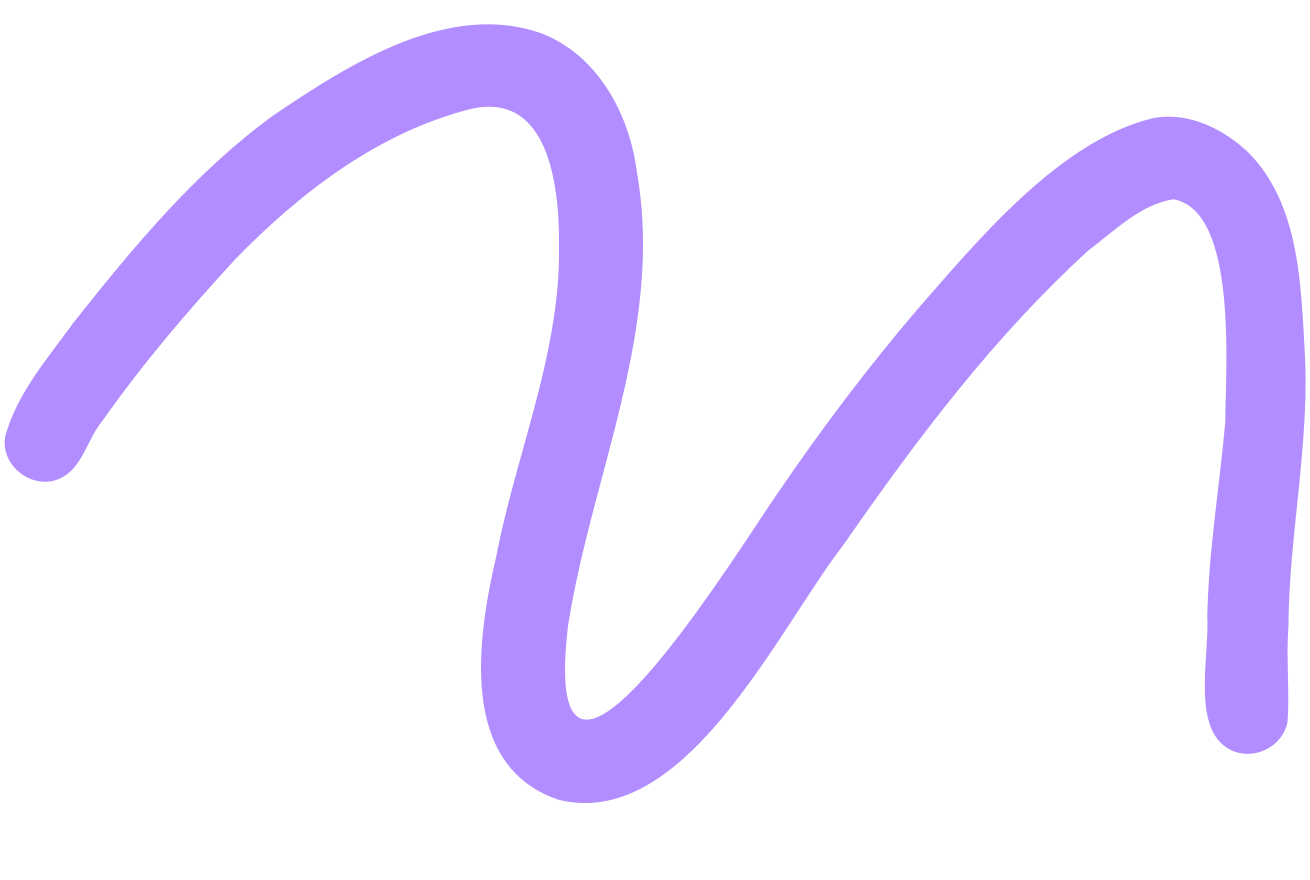 Clean Up:
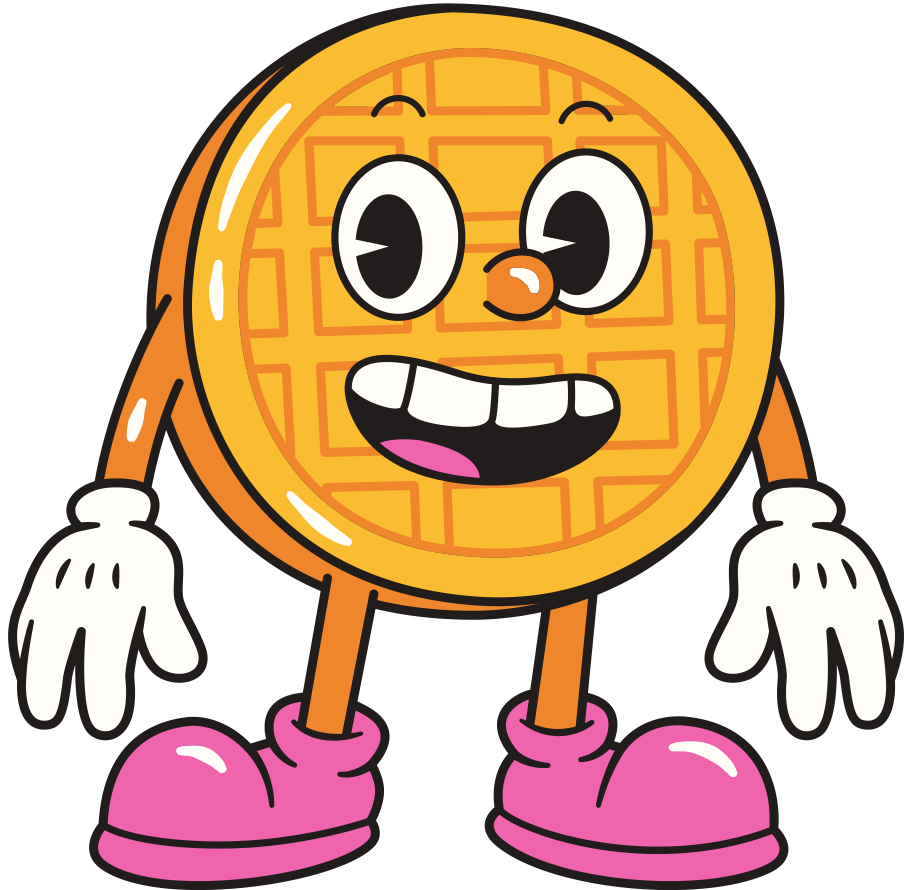 Put away toys, books, and art supplies when you're done using them.
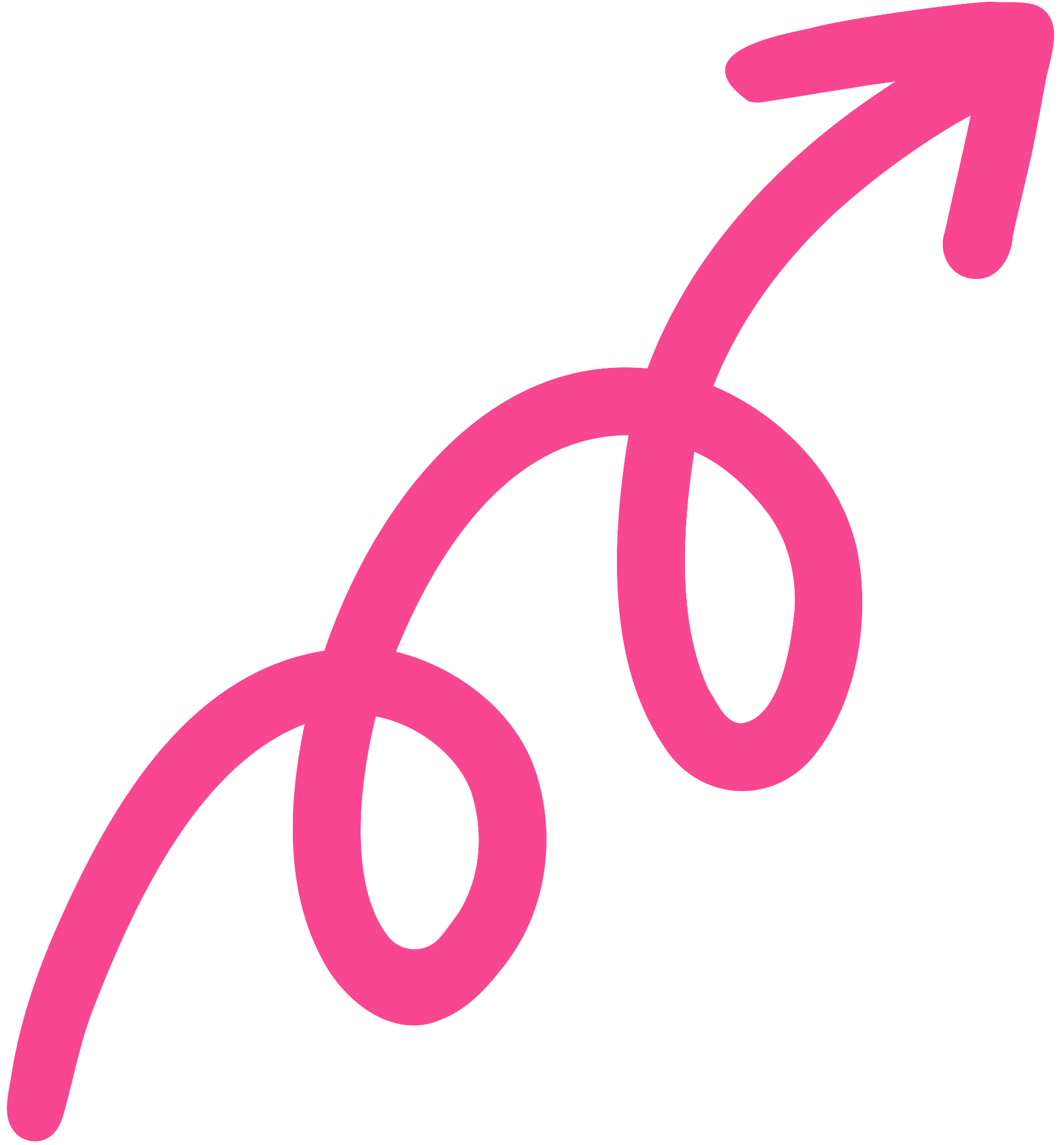 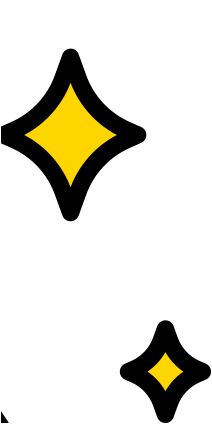 Classroom
Rules
Classroom
Rules
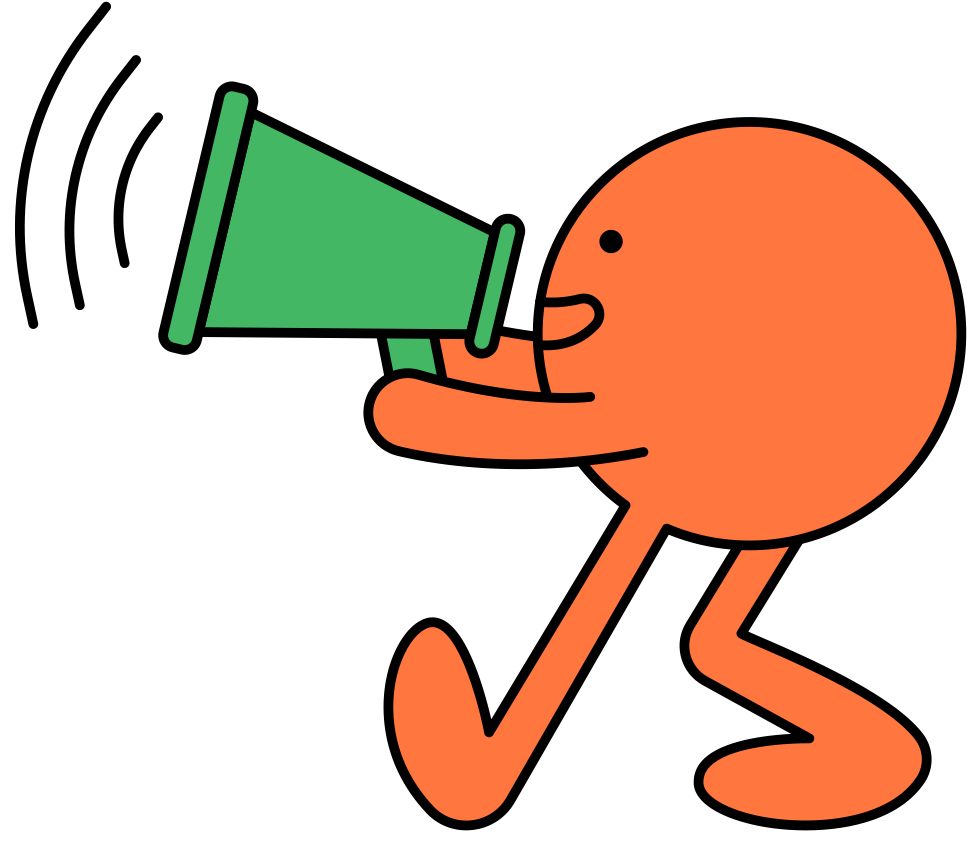 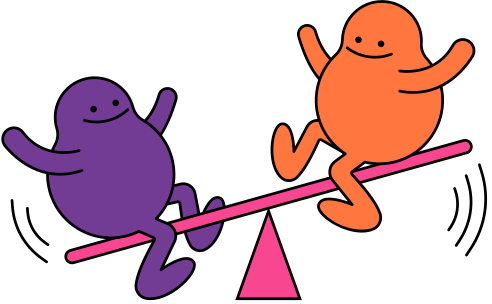 Respect Others:
Treat your classmates, teachers, and other school staff with kindness and consideration.
Stay on Task:
Listen:
Pay attention when your teacher or friends are speaking.
Focus on your work and complete assignments to the best of your ability.

Use class time wisely and distractions.
Share:
Share toys, materials, and space to create a happy and friendly classroom.
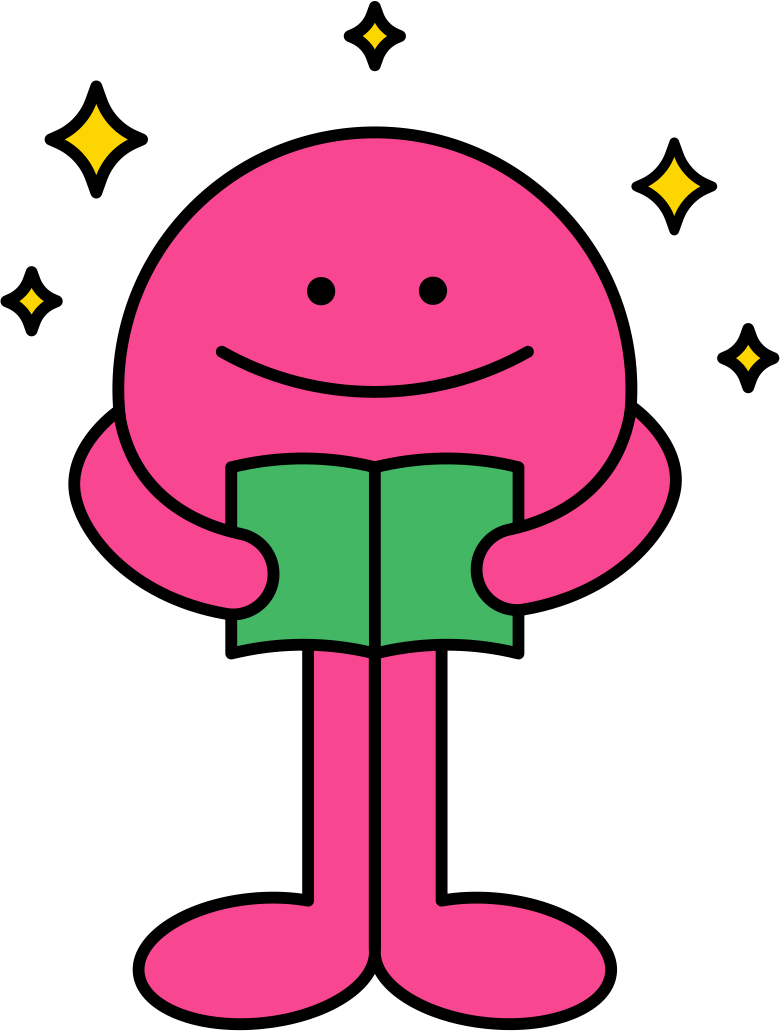 Clean Up:
Put away toys, books, and art supplies when you're done using them.
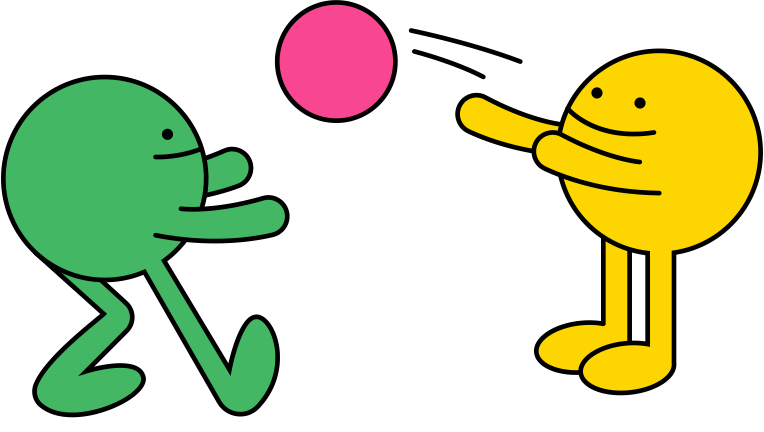 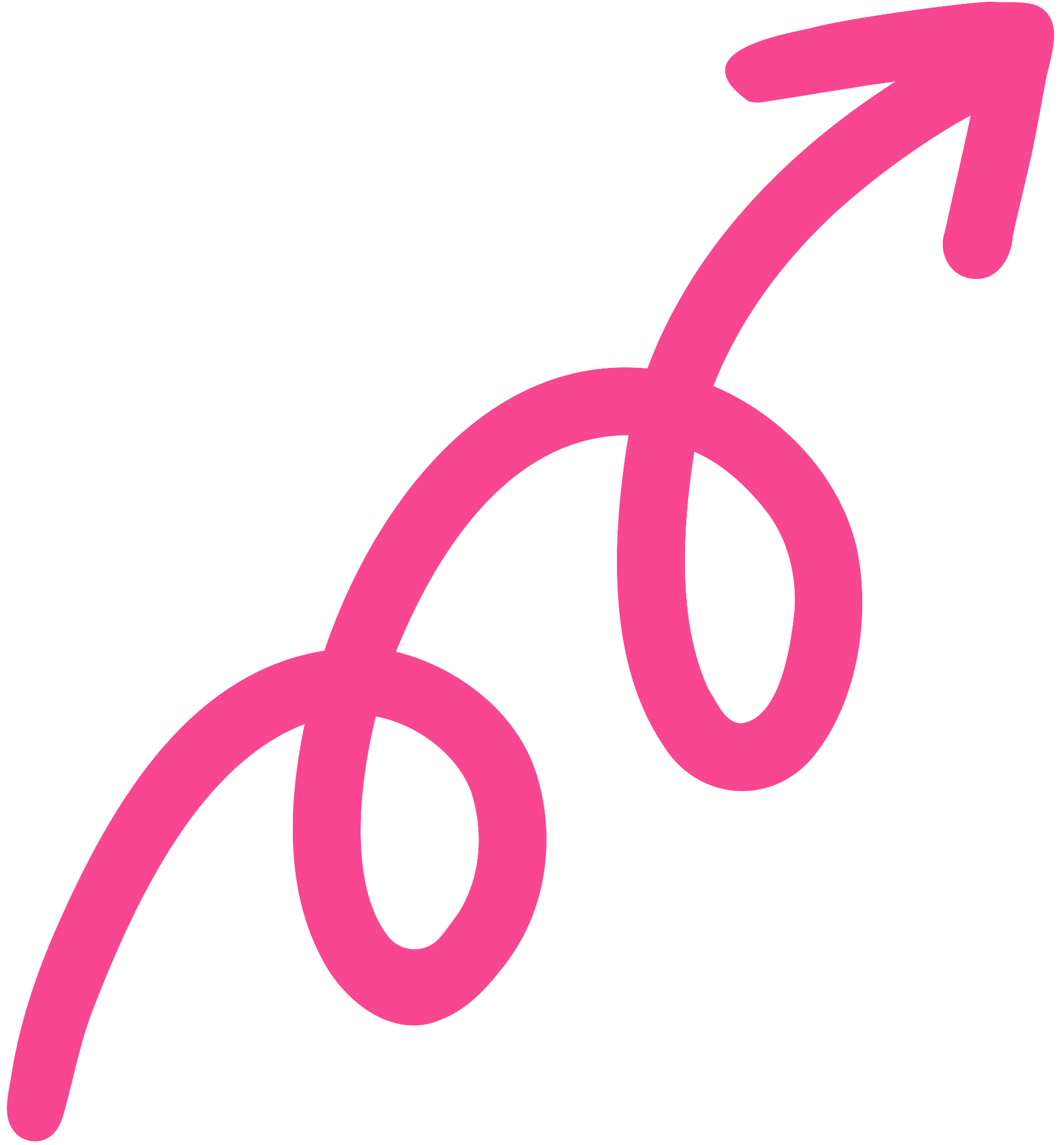 Resource Page
Resource Page
Use these design resources in your Canva Poster Design
This poster template uses the following free fonts:

Design One: Londrina Solid / Londrina Shadow
Design Two: Baloo

You can find these fonts online too. 
Don't forget to delete this page before presenting.
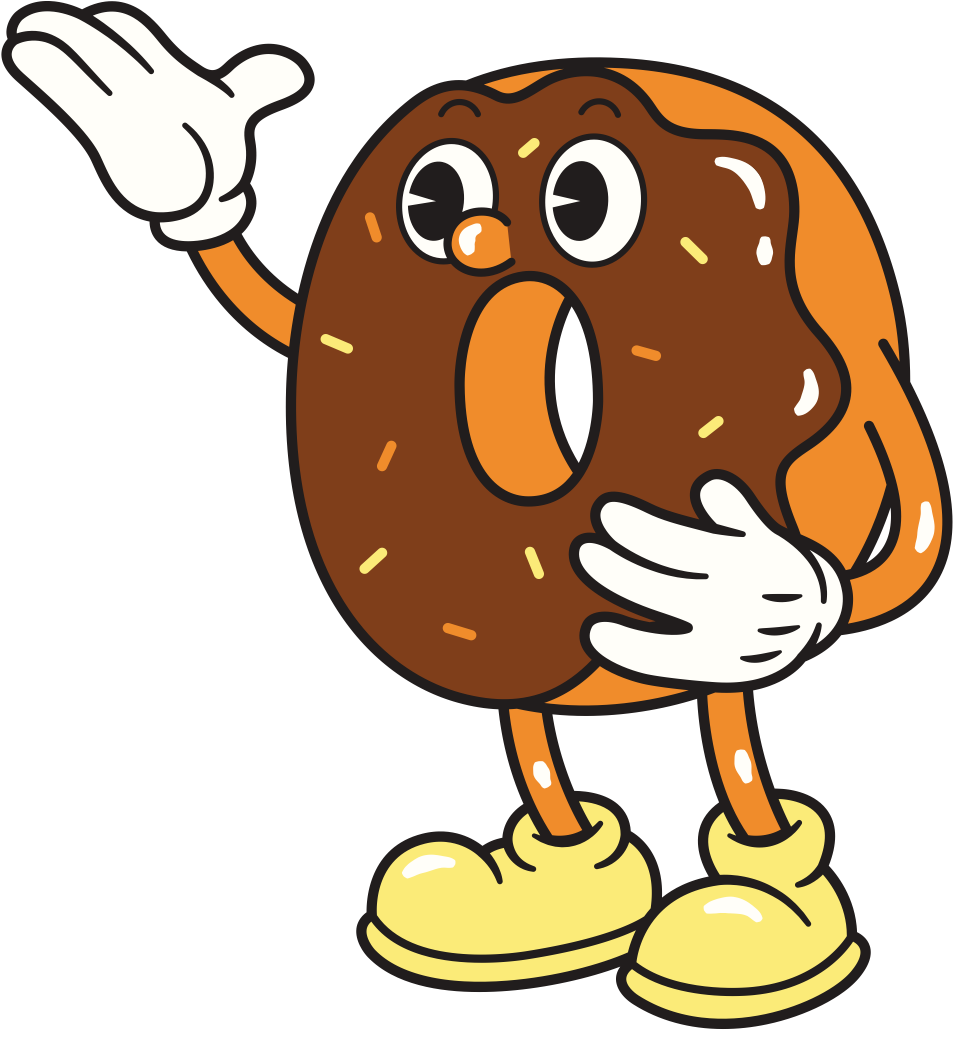 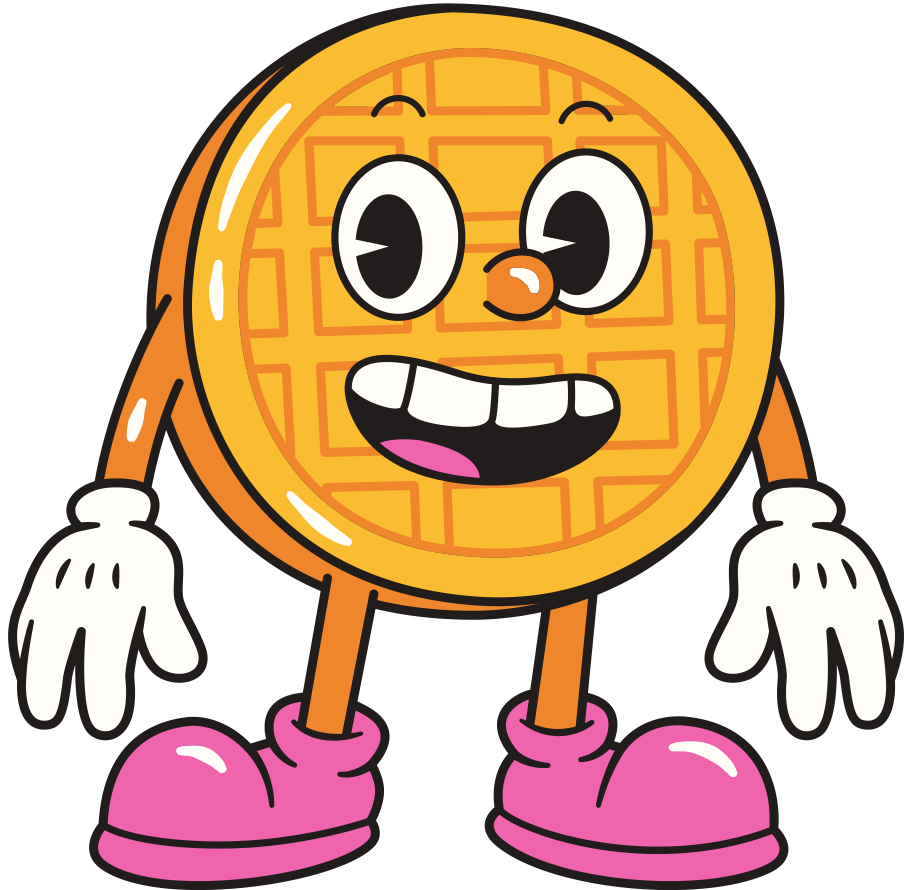 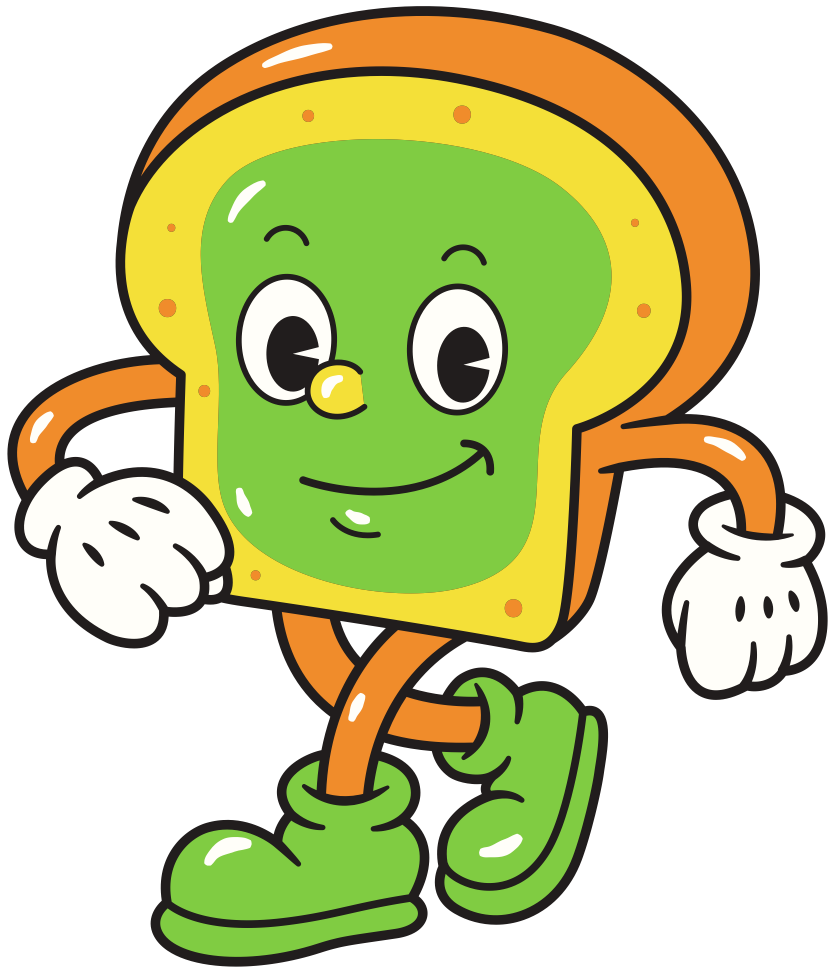 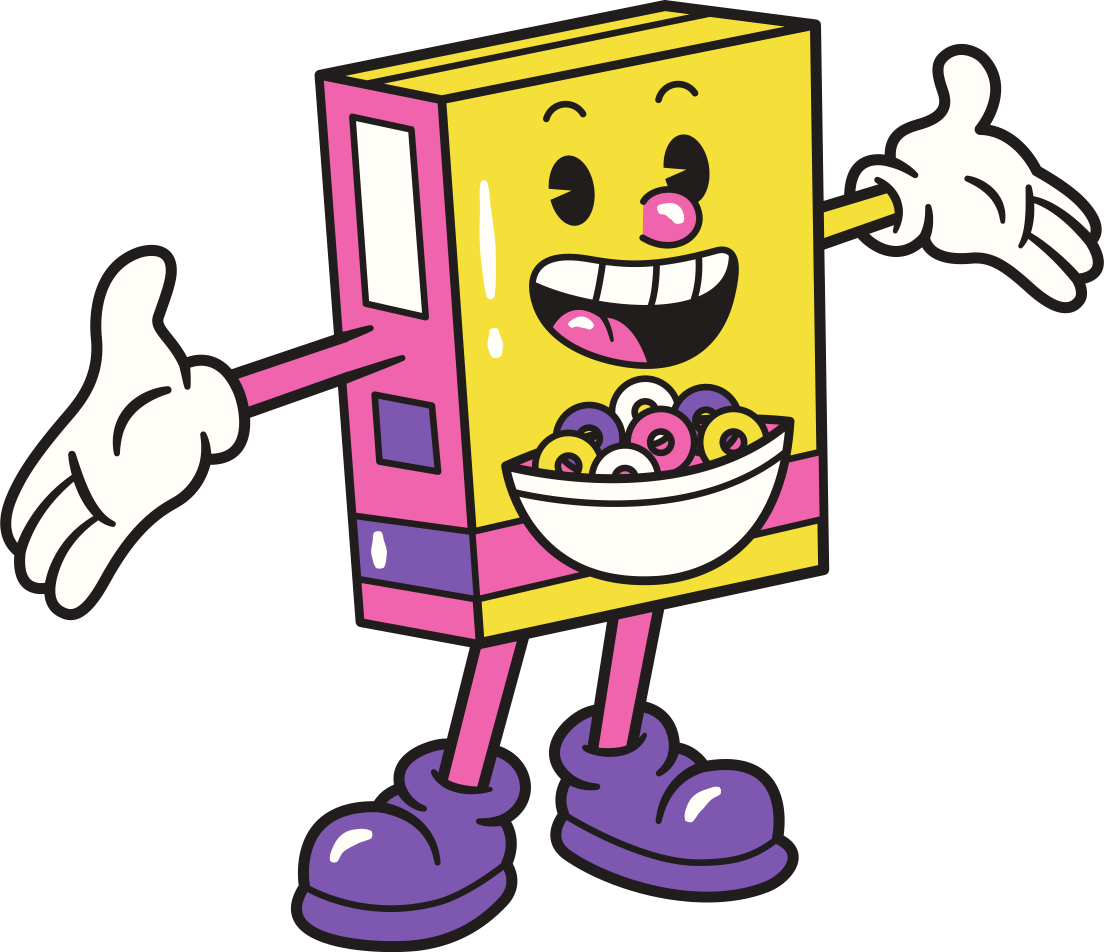 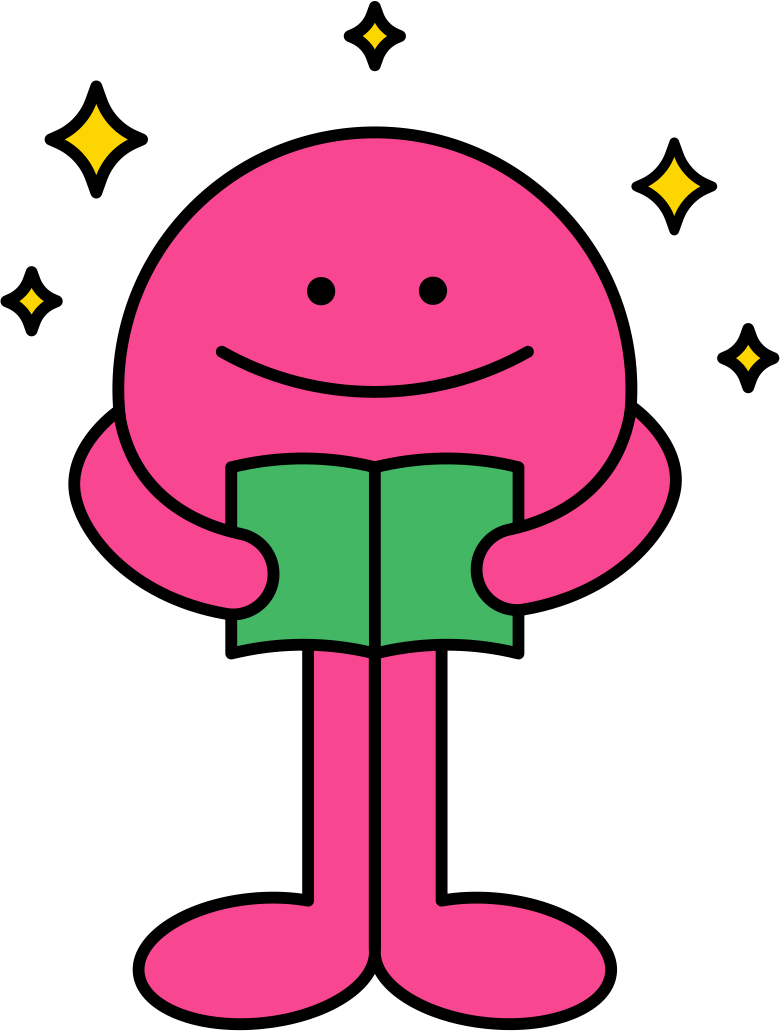 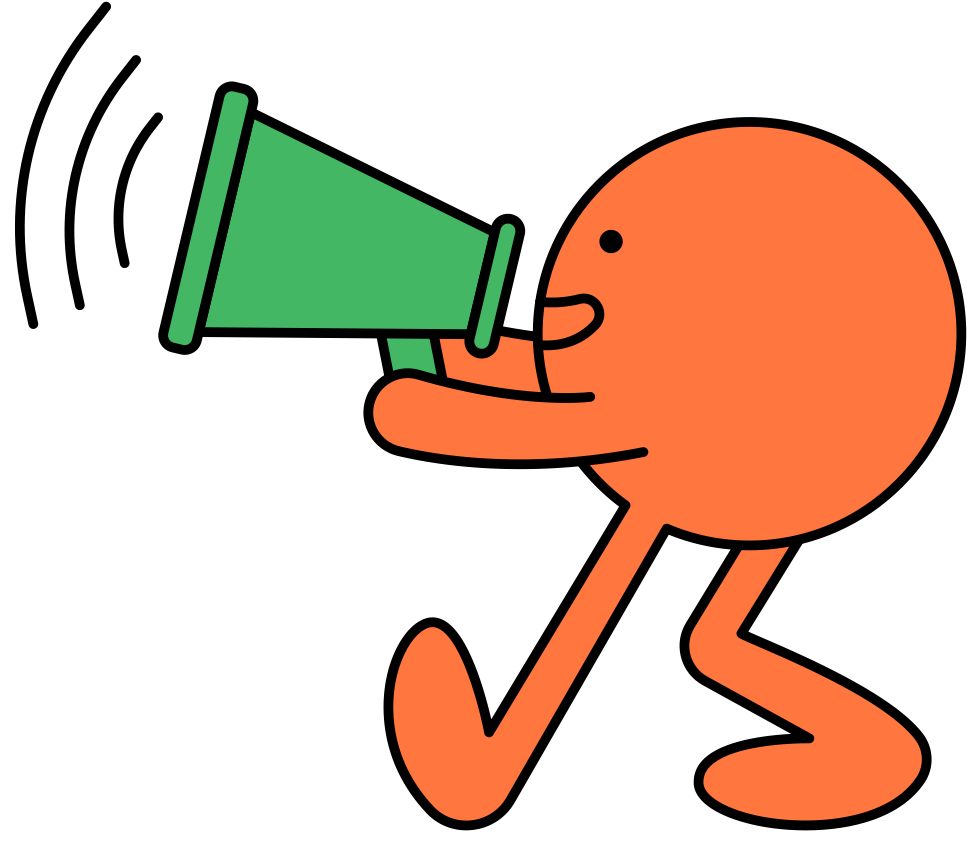 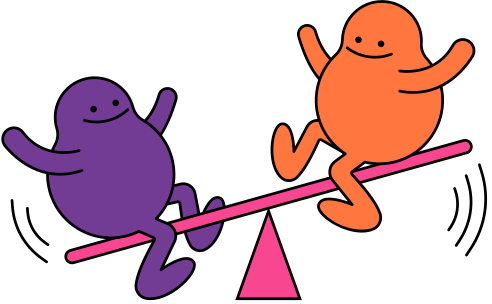 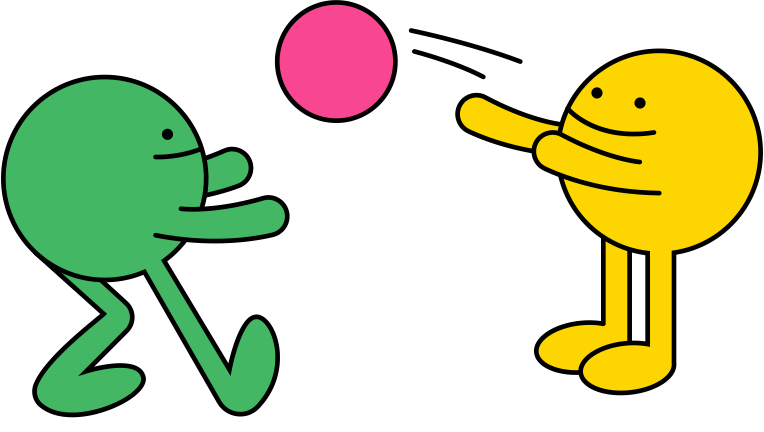 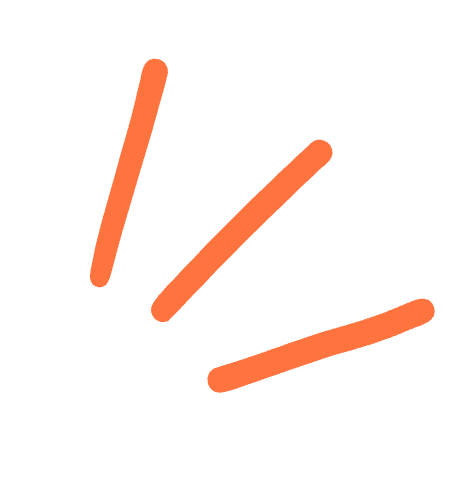 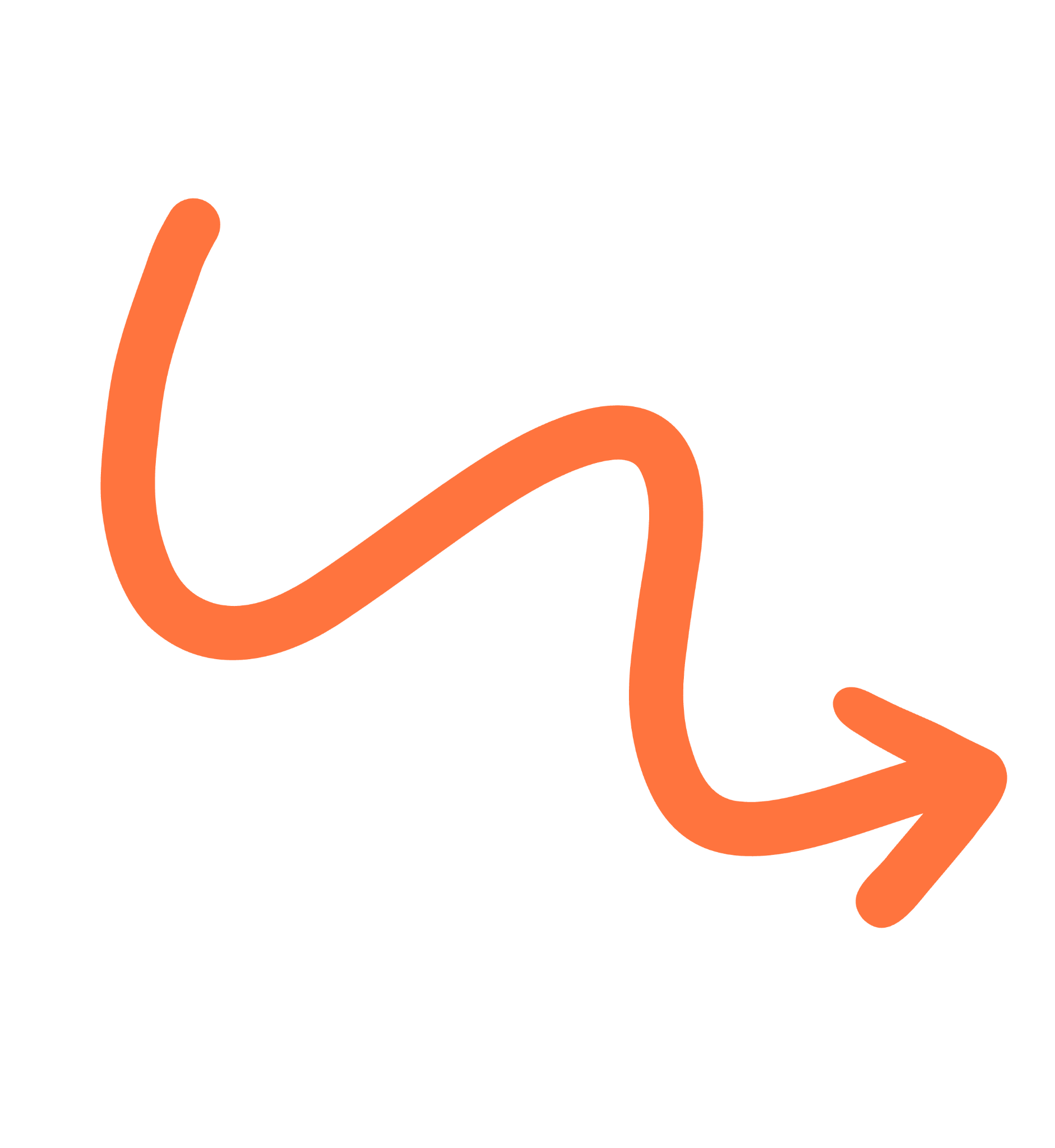 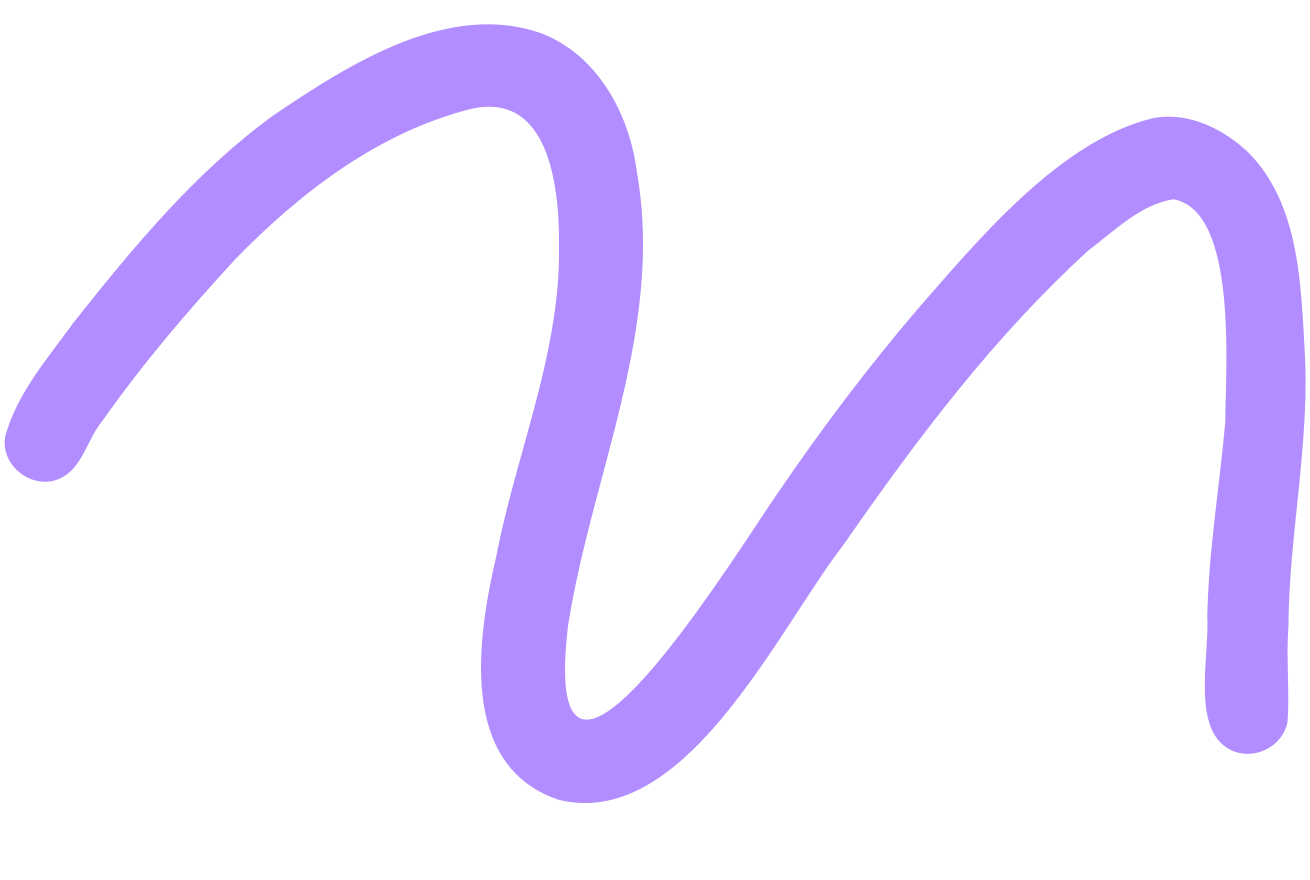 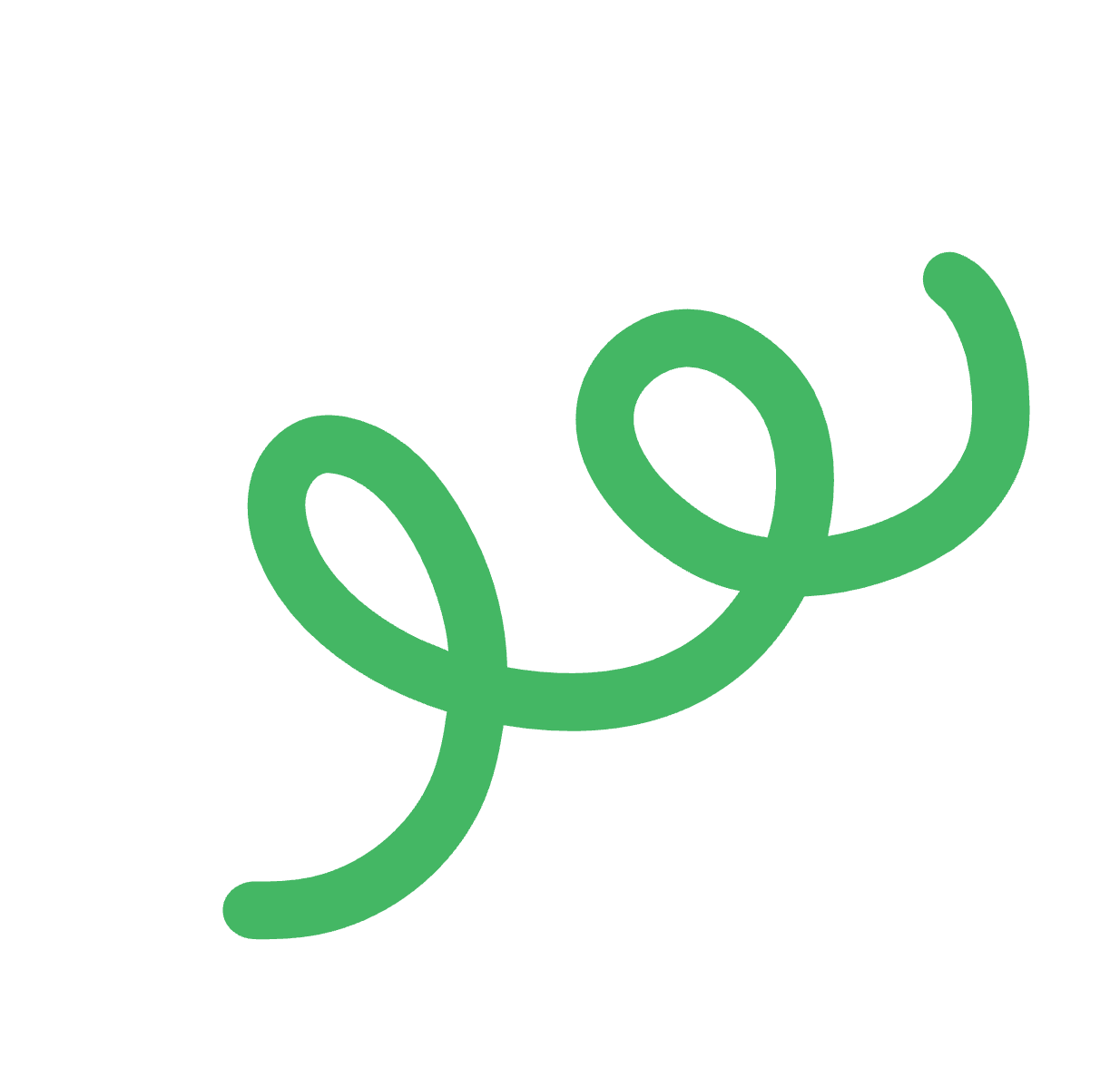 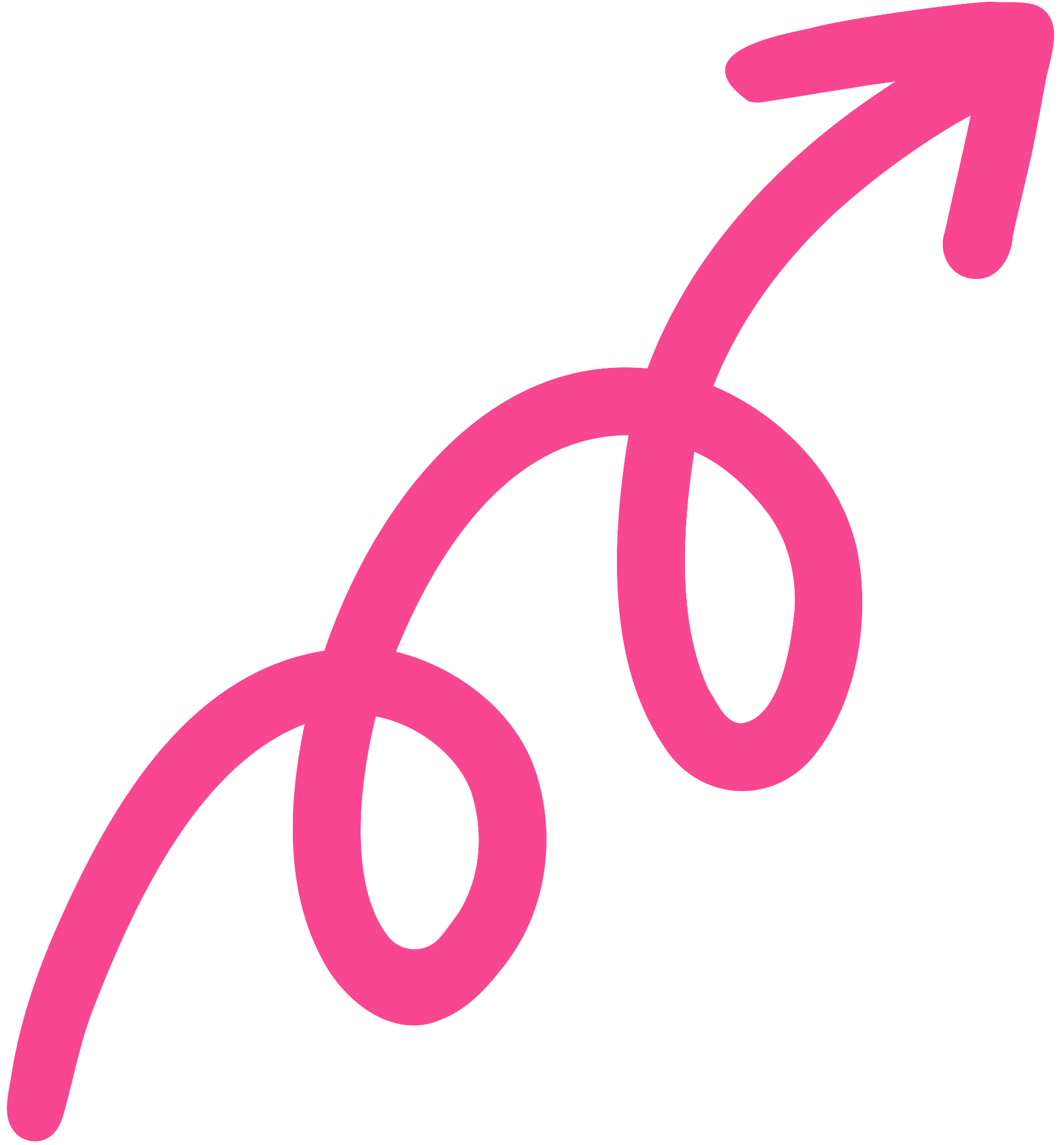 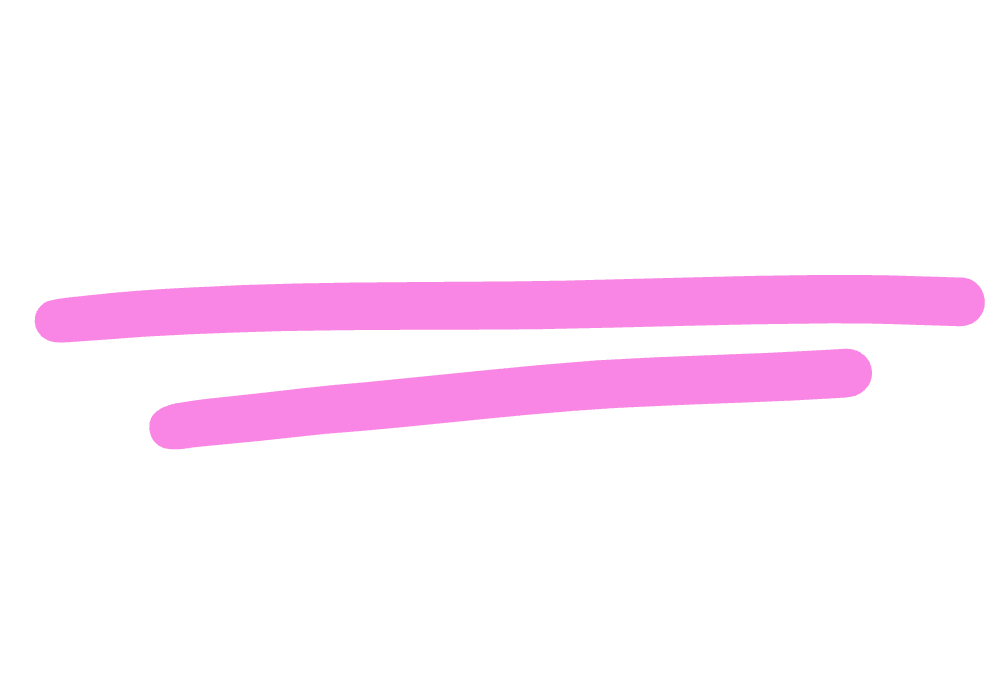 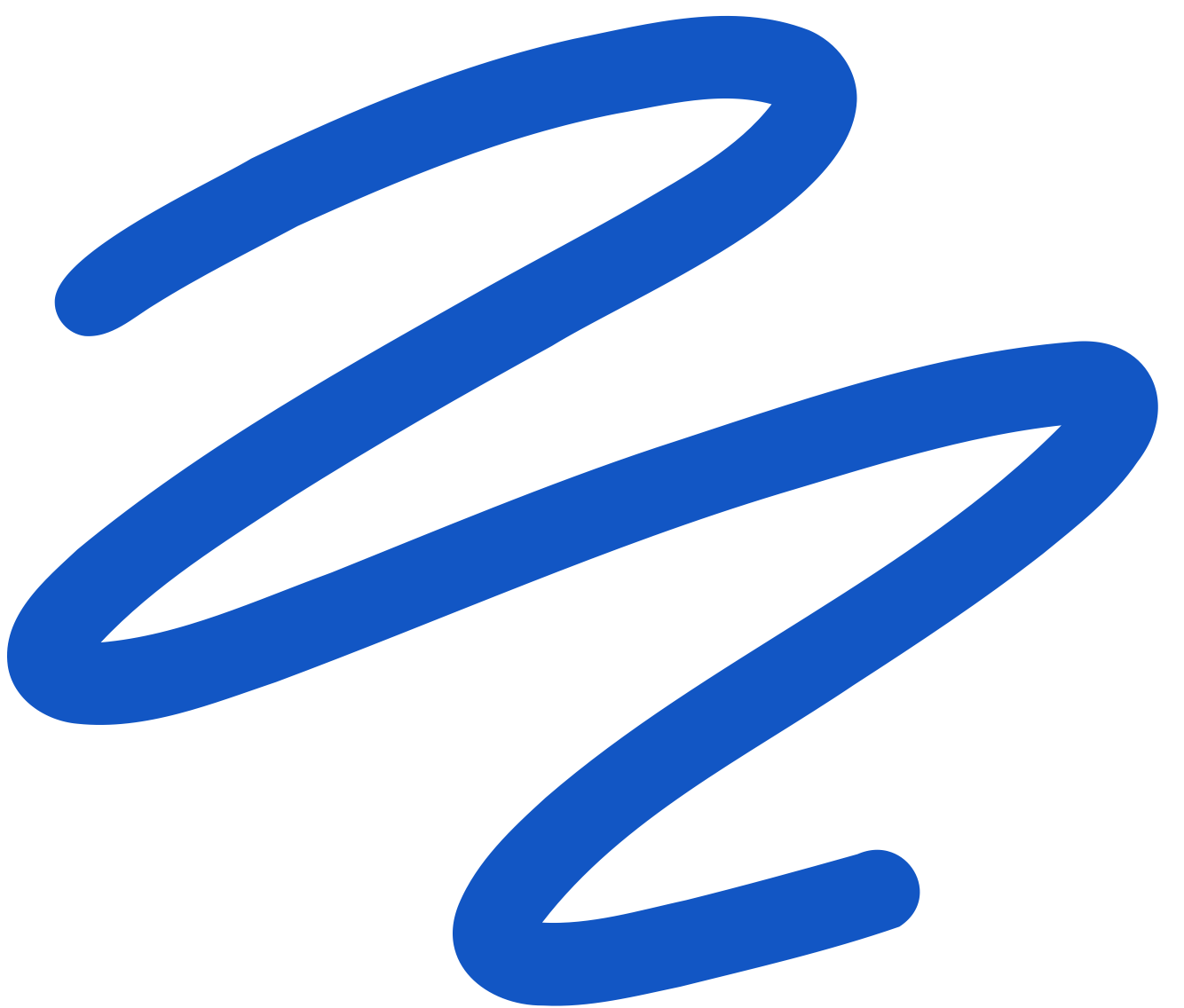 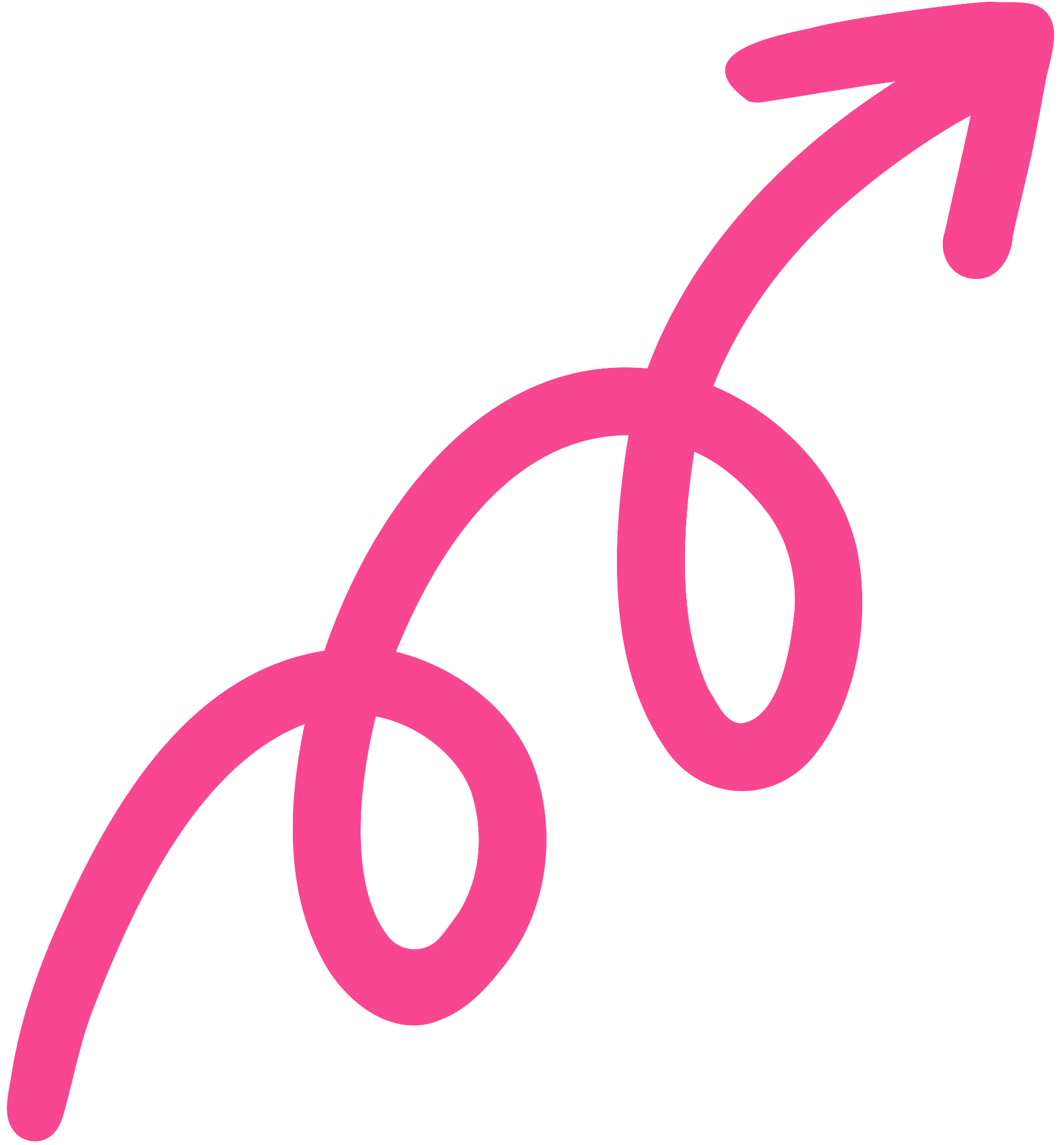 Credits
Credits
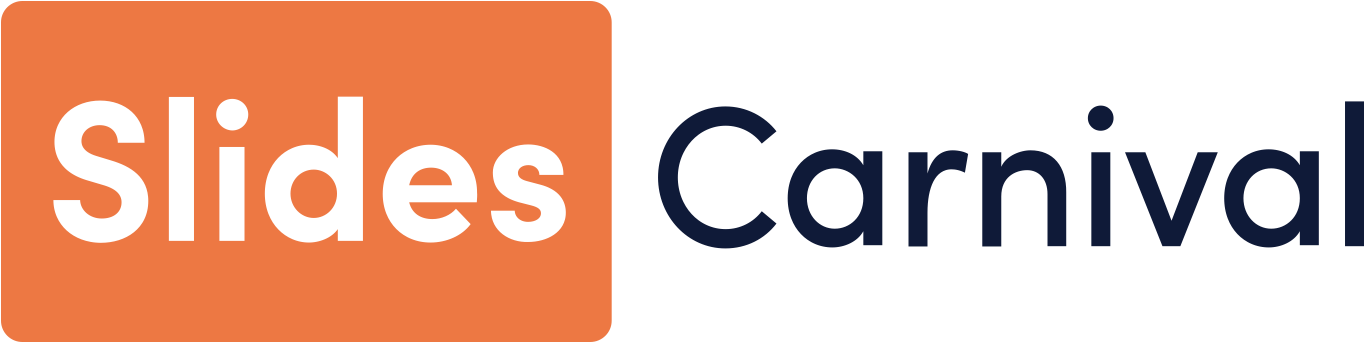 This poster design template is free for everyone to use thanks to the following:



for the poster template


for the photos

Happy designing!
SlidesCarnival
SlidesCarnival
Pexels
Pexels
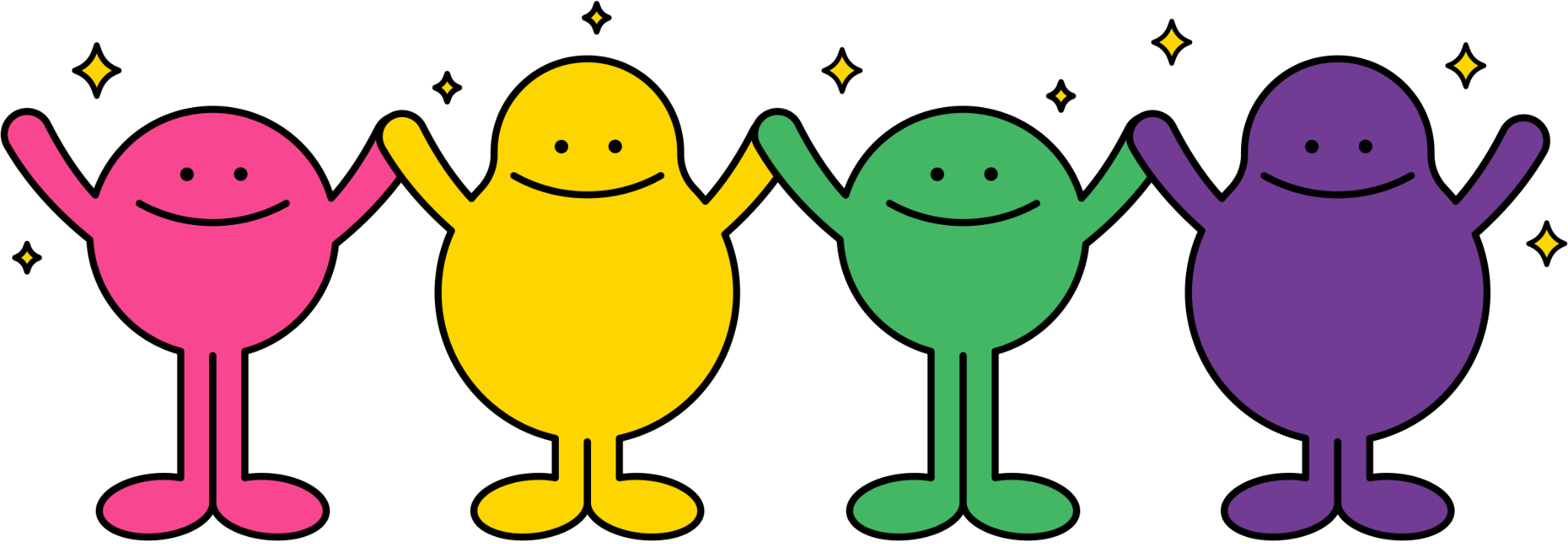